Monash 2022.2 Q24
Ambulance Ramping
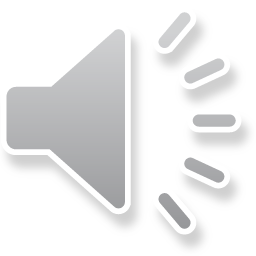 Question 
Due to recent media attention, you have been asked to audit ambulance ramping in your emergency department and its impact. 
https://acem.org.au/getmedia/9e6c3e78-8cbc-473c-83df-474f6c1eecde/Statement_on_Ambulance_Ramping
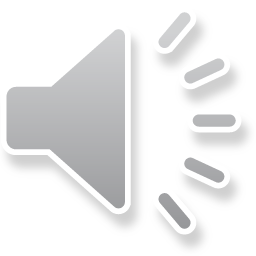 Pass Rate 20% Pass mark 7/12
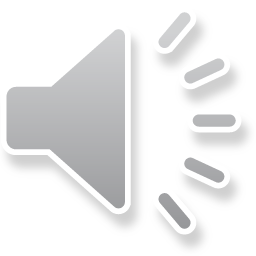 Complete the table regarding ACEM definitions for:
1. Ambulance Ramping: unable to complete transfer of  clinical care of their patient to the hospital ED within an appropriate timeframe
2. Emergency department overcrowding ED function is impeded because the number of patients exceeds either the physical or staffing capacity of the ED, whether patients are waiting to be seen, undergoing assessment and treatment, or waiting for departure
3. Access block: the percentage of patients who were admitted or planned for admission but discharged from the emergency department (ED) without reaching an inpatient bed, transferred to another hospital for admission, or died in the ED whose total ED time exceeded 8 hours
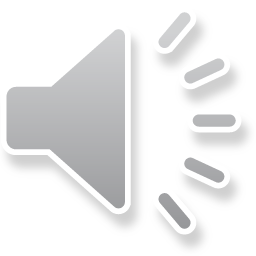 ACEM definitions are fair game for the exam. 
Most people understand the concepts of these terms but not the definition 
Eg ramping perceived as a whole queue of ambulances but actually relates to ambulance being able to handover and transfer care 
Access block relates to more than just inpatient bed availability
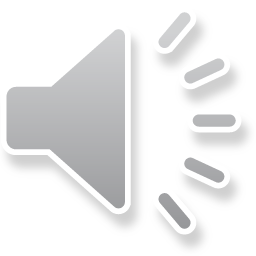 As per the current ACEM guideline, outline 4 adverse effects associated with ambulance ramping
Delayed access to definitive assessment and care
Delays in the timeliness of ambulance responses
Ambulance workforce undersupply
Financial penalties on ambulance services and hospitals 
Adverse publicity leading to poor staff morale and negative public perceptions of the health system 
Increased stress and interpersonal conflict
Increased patient morbidity and mortality 
Poor patient experience
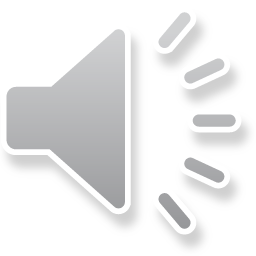 [Speaker Notes: Accepted variation as long the meaning was clear]
Lost points for overlapping answers eg increased mortality, increased morbidity 
Points not given for things like not meeting NEAT targets 
Would give points if included that not meeting targets = financial penalties
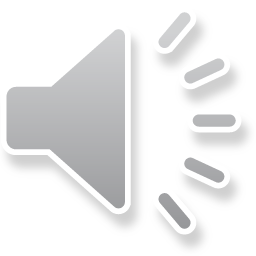 In order to measure the prevalence and impact of ambulance ramping, list 5 key TIME BASED components for data collection as part of your audit.
Ambulance arrival time at the ED  
ED notification time  
Patient triage time 
Patient entry to ED  
Transfer of care/clinical handover  
Ambulance crew preparation time  
Ambulance egress time out of ED
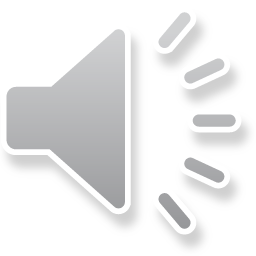 Lost points
Stating general ED KPIs eg: door to balloon time, time to analgesia 
Not giving time based components eg number of ambulances 
Time to doctor seen is not specific to ambulance, not an ambulance KPI 
The whole idea is to get ambulances back onto the road – what are the steps involved to achieve this?
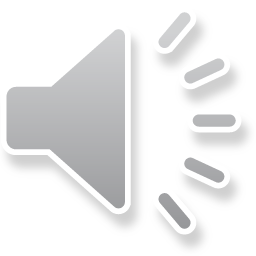 Summary
Read ACEM guidelines/protocols and understand their definitions of key terms 
Answer the question being asked, not what you think should be asked 
Overlapping answers will not be given separate marks
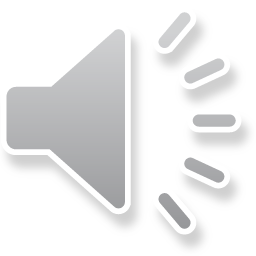